Farmakoloji
Prof.Dr. Arzu BEŞİKCİ
AOB
İlaç nedir?
Hastalıkların tedavisinde, engellenmesinde ya da teşhisinde  kullanılan fiziksel ve ruhsal iyilik hali oluşturan kimyasal madde
AOB
Özellikler
İnorganik iyonlar, peptitler, proteinler, peptit olmayan organik moleküller, nükleik asitler, lipitler, karbohidratlar

 katı, sıvı , gaz

 Bazıları bitki ve hayvanlarda bulunuyor, ama çoğunlukla sentetik ve yarısentetik
İlaçların Adlandırılması
Kimyasal ad
Jenerik ad
Ticari (Müstahzar) adı
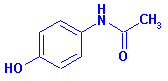 Kimyasal ad		N-asetil-para-aminofenol
Jenerik ad		Parasetamol
Ticari ad		Minoset®, Parcetol®, 
			Setamol®, Tamifen®, 
			Paranox®, Tylol®, 
			Calpol®...
AOB
Bazı ilaçlar hastalığın nedenini tümüyle ortadan kaldırabilirler : radikal tedavi
Bazı ilaçlar da hastalığa yol açan patolojik etkeni kısmen engelleyerek hastalığın gelişmesini yavaşlatırlar ya da hastalık nedenini etkilemeden semptomlarını düzeltebilirler : semptomatik ya da palyatif tedavi
Where drugs come from
Geleneksel olarak;

Bitkiler (...)

Hayvanlar (...)

Mineraller (...)
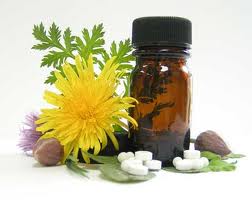 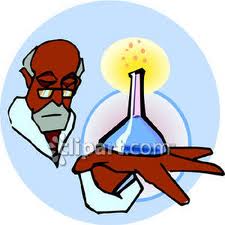 Kimyasal olarak 
sentezlenmiş ilacın 
ne üstünlükleri olabilir?
Safsızlıklar az
 Amaca göre moleküller modifiye edilebilir
Recombinant DNA technology
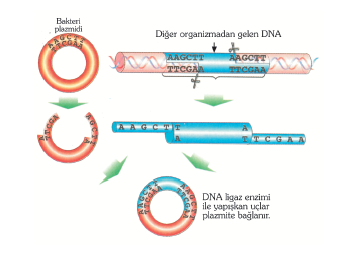 İlaç etkisi

 Seçici
 Geçici 
 Doza-bağlı
İlaçların Uygulanmaları
Sistemik - Lokal
Lokal
Etkilenmesi istenen yer vücut  yüzeyinde
ya da enjektörle ulaşılabilir
İlacın dolaşıma geçmesi engellenmeli

Sistemik
Yaygın etki isteniyorsa ya da etki yerine 
ulaşmak mümkün değilse
İlaç kan dolaşımı aracılığıyla etki yerine 
ulaşır
AOB
İlaçlar nasıl uygulanır?
İlaçların Uygulanmaları
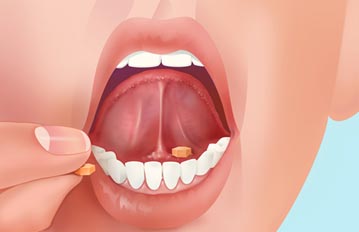 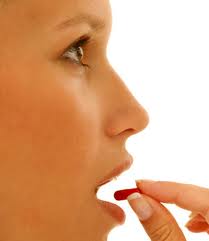 oral
Sublingual, translingual
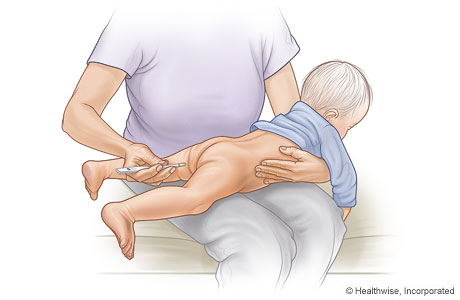 rektal
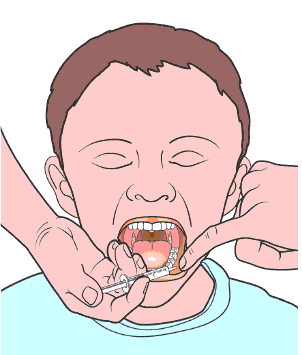 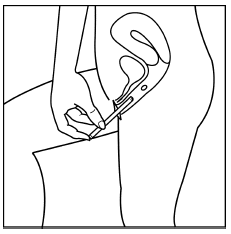 vajinal
bukkal
gastrik
AOB
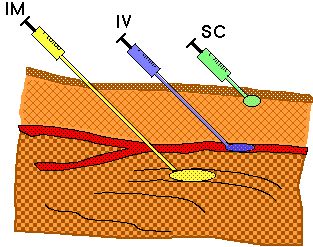 Parenteral
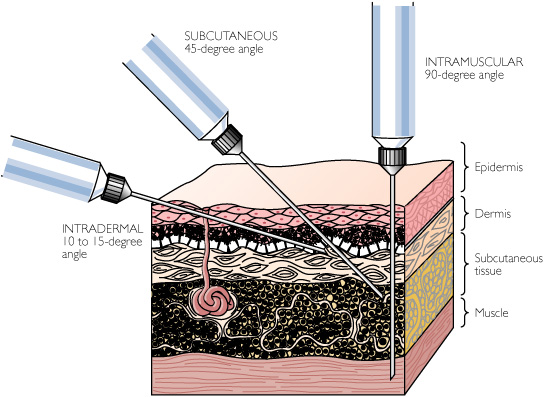 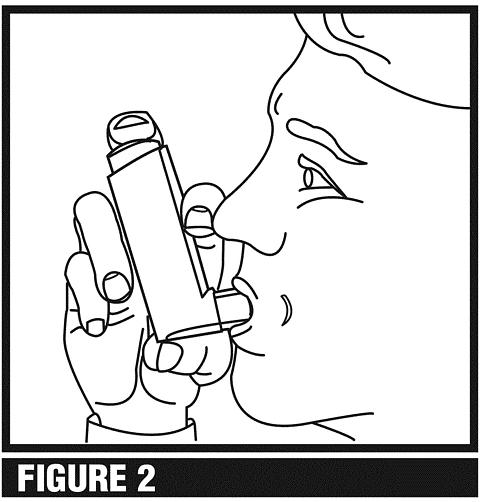 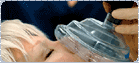 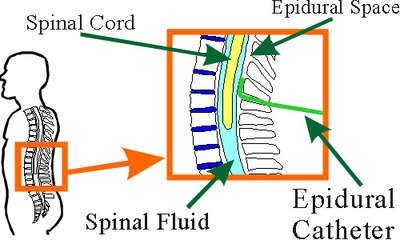 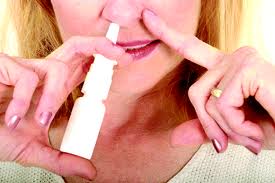 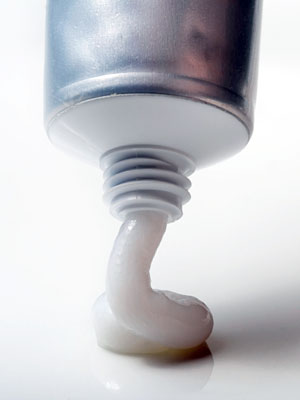 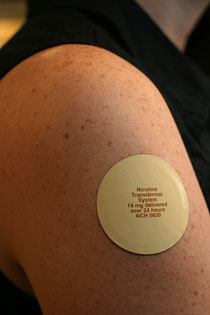 AOB
SORU: 
Hangi uygulama yolu/yolları 
ile 
sistemik 
etki 
elde edilir?
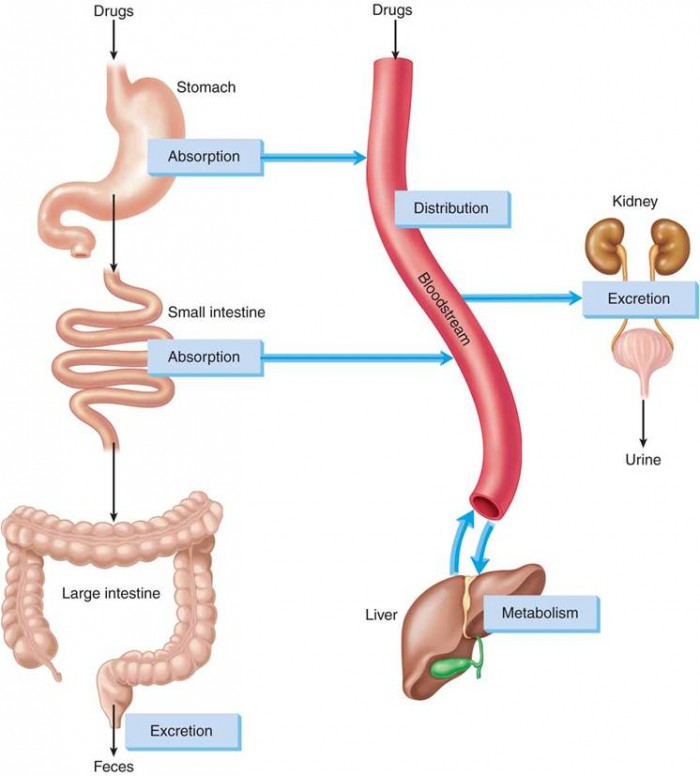 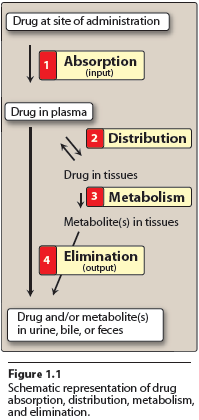 Farmakokinetik
absorbsiyon, dağılım, metabolizma, atılım
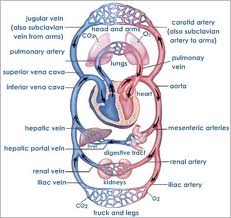 absorpsiyon (~emilim)
İlacın uygulama yerinden kan dolaşımına
geçmesi
dağılım
İlacın kan dolaşımından çıkıp interstisyuma 
(hücredışı sıvı) ve/ya dokuların hücrelerine
geçmesi
AOB
Biyoyararlanımı Etkileyen Faktörler
Karaciğerin ilk geçiş etkisi

 İlacın çözünürlüğü

 Kimyasal dayanıklılık (enzimler, asitlik)

 İlaç formülasyonunun karakteristikleri
Biyoyararlanım
ilacın plazmadaki konsantrasyonu
zaman
AOB
Karaciğerin ilk geçiş etkisi
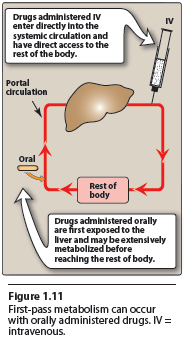 Karaciğerin ilk geçiş etkisi 
engellenebilir mi?
sublingual uygulama
transdermal uygulama
rektal uygulama (~50%)
Kan- Beyin Engeli
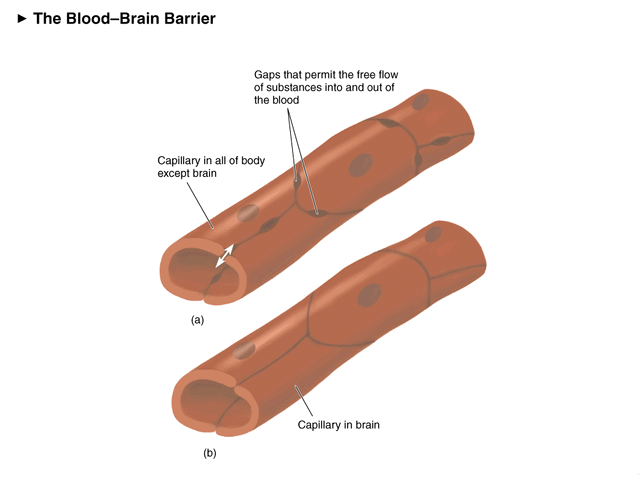 AOB
Neler Absorpsiyona Etki Eder?
Hızlı absorpsiyon hangi uygulama yollarında?
Yavaş absorpsiyon hangi uygulama yollarında?
Uygulanan yerdeki kan akımı?
Yediklerimiz?
İlaç formülasyonu?
İlaç kombinasyonu?
Neler Dağılıma Etki Eder?
Hangi organlar daha çok “kanlanıyor”?
Hangi organlar daha az “kanlanıyor”?
İlacın yağda/suda çözünürlüğü
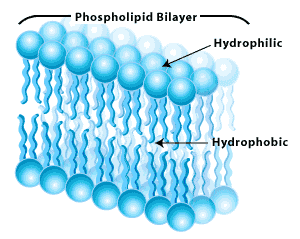 Proteinlere bağlanma
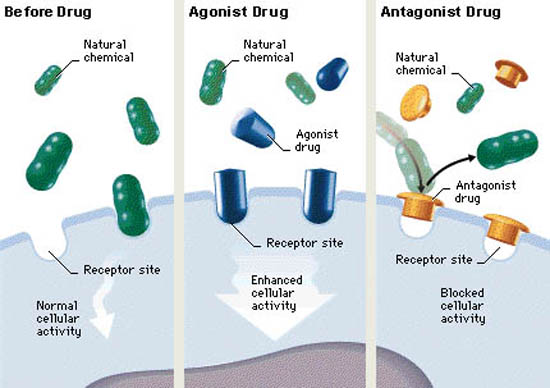 agonist
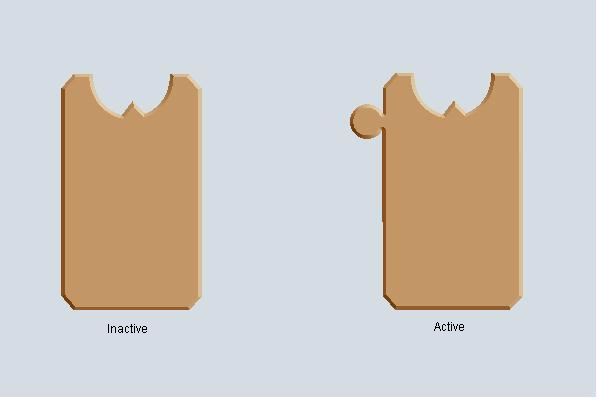 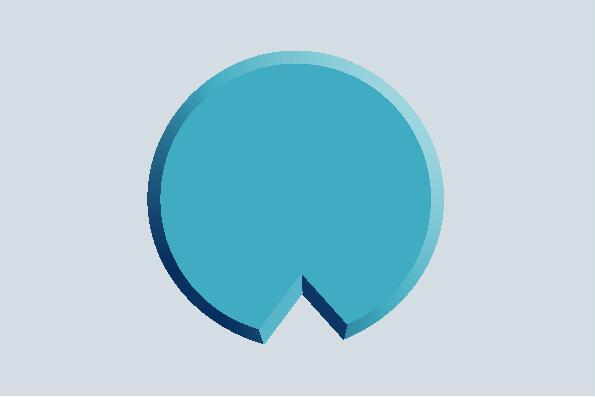 inactive
active
antagonist
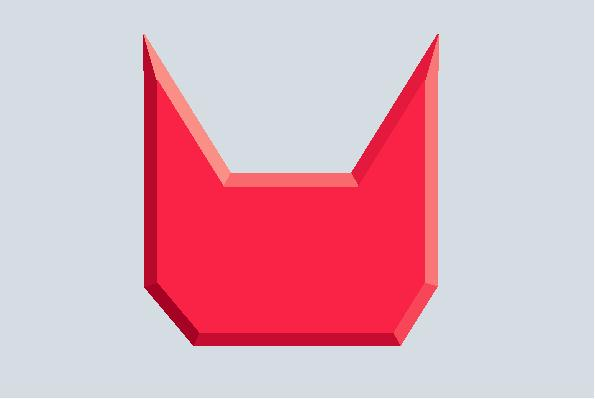 AOB
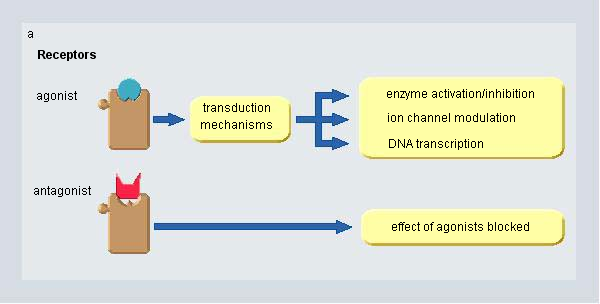 AOB
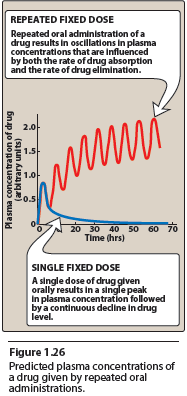 İlacı uyguladık

 İlaç dağıldı

 Etkisini oluşturdu

Şimdi?
Matabolizma nerede gerçekleşir?
karaciğer, böbrekler, akciğerler, GI kanal
Biyolojik etkinin sonlanmasında böbrekten 
   atılma çoğu ilaç için etkin bir yoldur...

 Lipofilik kimyasalların çoğu daha polar ve 
   atılabilir  metabolitlerine dönüştürülürler...

 Metabolizma sonucunda oluşan ürünler 
   çoğunlukla daha az aktif maddelere dönüşürler..
Bazı ilaçlar gastrik asitle (penisilin), bazıları 
sindirim enzimleriyle ( insülin) ya da ince barsak 
duvarındaki enzimlerle metabolize edilirler

İlaç Metabolizması Değişir/Değiştirilebilir mi?
Bazı hastalık durumları (örnek??)
Genetik
Çevresel faktörler
Yaş
Farmakokinetik
absorbsiyon, dağılım, metabolizma, atılım
Çoğu ilaç böbreklerden atılır
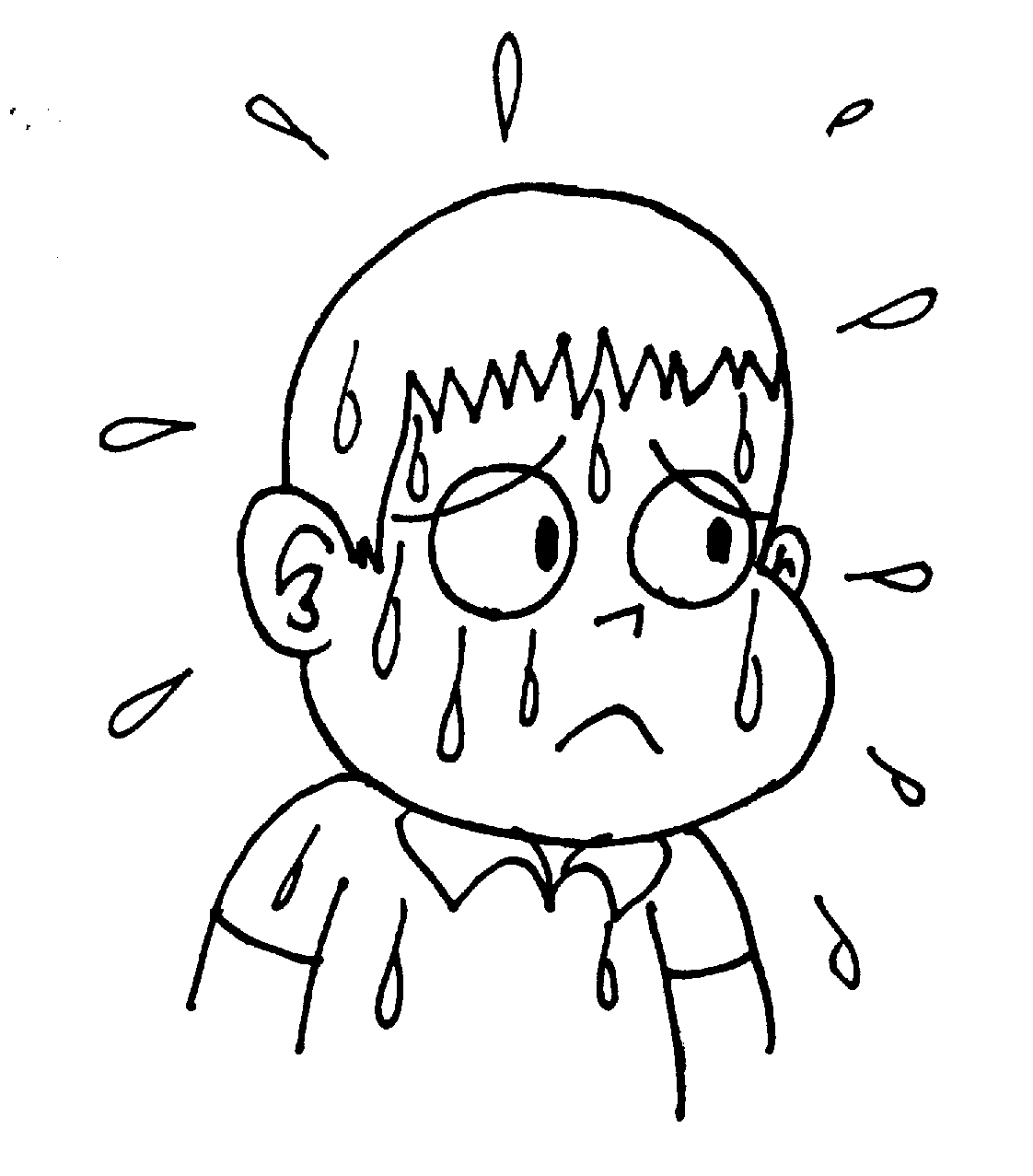 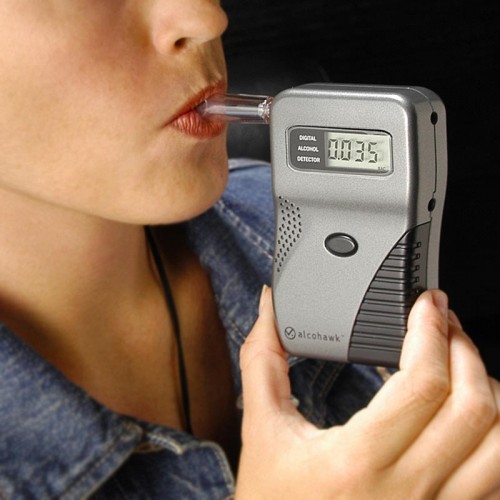 Cilt, feçes, tükrük...
İLAÇ ETKİLEŞİMLERİ
Absorpsiyonu değiştirmek:
Örnek: 
Mide pH’sını değiştiren ilaçlar
Çözünmeyen bileşik oluşturan ilaçlar
Bağlanma yerini değiştirmek
Metabolizma hızını değiştirmek
İLAÇ-GIDA ETKİLEŞMELERİ
Greyfurt suyu, yağlı yiyecekler...